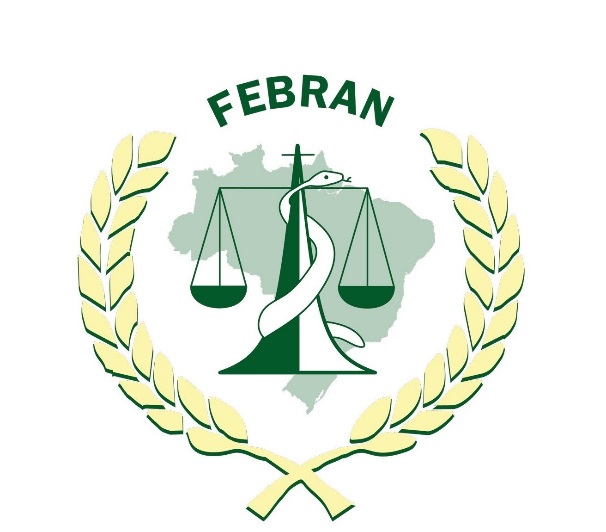 Conjuntura política/social/econômica e a atuação das entidades de Nutrição
Ernane Silveira Rosas
Brasília - Julho 2017
Definição de Política
Política é a ciência da governança de um Estado ou Nação e também uma arte de negociação para compatibilizar interesses. O termo tem origem no grego politiká, uma derivação de polis que designa aquilo que é público. O significado de política é muito abrangente e está, em geral, relacionado com aquilo que diz respeito ao espaço público.
Situações onde a Política é Praticada
Política da Boa Vizinhança
 Política Econômica / Financeira
 Política Agropecuária
 Política de Distribuição de Rendas
Política Social
 Outras
Federação Interestadual dos Nutricionistas dos Estados de Alagoas, Bahia, Mato Grosso do Sul, Pará, Pernambuco e São Paulo
A Construção da Política de Segurança Alimentar e Nutricional no Brasil
O principal marco histórico para esse conceito foi o primeiro inquérito alimentar realizado no Brasil por Josué de Castro  na década de 1930, que levanta e caracteriza a fome como um problema político. Daí por diante, instalam-se várias iniciativas governamentais de combate ao problema, mas todos sem continuidade.
Em 1985, o  Ministério da Agricultura lança uma proposta de Política Nacional de Segurança Alimentar, a construção dessa política ganha certa envergadura a partir da realização da I Conferencia Nacional de Alimentação e Nutrição em 1986
Em 1999 o Ministério da Saúde aprova a Política Nacional de Alimentação e Nutrição.
Em 2003, o Programa Fome Zero do Governo Federal institui várias ações de combate a insegurança alimentar no país.
Em 2006 aprova-se a Lei Orgânica de Segurança Alimentar e Nacional (LOSAN) que cria o Sistema Nacional de Segurança Alimentar e Nutricional (SISAN).
Federação Interestadual dos Nutricionistas dos Estados de Alagoas, Bahia, Mato Grosso do Sul, Pará, Pernambuco e São Paulo
O Direito Humano à Alimentação Adequada (DHAA)
A garantia do Direito Humano à Alimentação Adequada é condição primeira para o exercício da cidadania. Consta no relatório especial da ONU:
			O direito à alimentação adequada é um direito humano inerente a todas as 				pessoas de ter acesso regular, permanente e irrestrito, quer diretamente ou por 			meio de aquisições financeiras, a alimentos seguros e saudáveis, em quantidade 			e qualidade adequadas e suficientes, correspondentes às tradições culturais do 			seu povo e que garanta uma vida livre do medo, digna e plena nas dimensões 			física e mental, individual e coletiva.

Então por que somos o país que desperdiça muitos alimentos? E por que as indústrias de alimentos não tem dificuldades para comercializarem seus produtos em nosso país? Como é que nós nutricionistas podemos reverter este grave problema?
Federação Interestadual dos Nutricionistas dos Estados de Alagoas, Bahia, Mato Grosso do Sul, Pará, Pernambuco e São Paulo
Corrigindo o Brasil
As tentativas de aumentar a Segurança Alimentar esbarram em dois grandes problemas que se relacionam entre si, que são:
1º - O atual modelo do sistema alimentar que está baseado em monoculturas altamente dependentes de agrotóxicos e sementes transgênicas de alimentos que não é “comida de verdade”.
2º - Os principais atores neste sistema são as empresas transnacionais, cuja finalidade primordial não é a erradicação da fome, mas a geração de lucros.
Ou seja, o governo brasileiro financia as empresas produtoras de commodities e deixa de ajudar os pequenos produtores que são a Agricultura Familiar.
Existem requisitos mínimos sobre uma alimentação humana correta, no que tange a garantia de alimentos saudáveis:
I – Eles tem que ser alimentos seguros, livres de substâncias prejudiciais à saúde humana;
II – Saudáveis, capaz de gerar saúde ao ser humano;
III – Culturalmente aceito pela população.
Não dá para garantir esses requisitos com os alimentos que o Brasil produz em abundância
Federação Interestadual dos Nutricionistas dos Estados de Alagoas, Bahia, Mato Grosso do Sul, Pará, Pernambuco e São Paulo
O Sistema Único de Saúde - SUS
“O SUS é um conjunto de ações e serviços de saúde prestados por órgãos e instituições públicas Federais, Estaduais e Municipais, da administração direta ou indireta e de Fundações, mantidas pelo poder público e complementarmente pela iniciativa privada!
Lei nº 8.080/90
Desafio do SUS: inadequação da sua organização frente às condições de saúde da população
SITUAÇÃO DE SAÚDE DA POPULAÇÃO BRASILEIRA 
Tripla carga de doenças:
A forte predominância relativa das doenças crônicas e de seus fatores de riscos; 
Crescimento de agravos à saúde por causas externas(violência, trânsito);
Permanência de doenças infecciosas, parasitárias e desnutrição/carências nutricionais.
SISTEMA DE SAÚDE FRAGMENTADO E HIERARQUIZADO, VOLTADO PARA AS CONDIÇÕES AGUDAS.
Alta 
Complexidade
Média Complexidade
Atenção Básica
Federação Interestadual dos Nutricionistas dos Estados de Alagoas, Bahia, Mato Grosso do Sul, Pará, Pernambuco e São Paulo
Alguns Dados do SUS
190 milhões de beneficiados, sendo que145 milhões de pendem exclusivamente do SUS
2 milhões de profissionais em atuação permanente
64 mil estabelecimentos de saúde
333 mil leitos de internação
3,2 bilhões de procedimentos ambulatoriais por ano
11,3 milhões de internações por ano

É o SUS que deveria avalizar os alimentos que comemos, como totalmente sem risco
Federação Interestadual dos Nutricionistas dos Estados de Alagoas, Bahia, Mato Grosso do Sul, Pará, Pernambuco e São Paulo
Federação Interestadual dos Nutricionistas dos Estados de Alagoas, Bahia, Mato Grosso do Sul, Pará, Pernambuco e São Paulo
Onde está o Profissional Nutricionista?
Então com toda essa atenção a Segurança Alimentar e Nutricional, onde está o profissional nutricionista neste contexto?
Nosso papel é assegurar para toda a população que a saúde de todos está intimamente ligada ao nosso trabalho e as políticas governamentais.
Quantos nutricionistas trabalham em Saúde Pública? E na Merenda Escolar? E qual é o principal papel dos nutricionistas na Merenda Escolar?
Sabemos que o que a quantidade de nutricionistas atuando nas políticas públicas não é suficiente para desenvolver um trabalho adequado, com resultado positivo.
É preciso refazer o modelo brasileiro de educação, onde a população brasileira vai reconhecer o nosso valor. Seria valorização da SAÚDE e não da DOENÇA.

O governo gasta mais na cura, sem valorizar a prevenção das doenças através da Nutrição!
Federação Interestadual dos Nutricionistas dos Estados de Alagoas, Bahia, Mato Grosso do Sul, Pará, Pernambuco e São Paulo
Só vamos conseguir vencer as barreiras da nossa valorização, com a união de todos!
Federação Interestadual dos Nutricionistas dos Estados de Alagoas, Bahia, Mato Grosso do Sul, Pará, Pernambuco e São Paulo
OBRIGADO!!!
FEDERAÇÃO INTERESTADUAL DOS NUTRICIONISTAS DOS ESTADOS DE ALAGOAS, BAHIA, MATO GROSSO DO SUL, PARÁ, PERNAMBUCO E SÃO PAULO

Sede: Rua 24 de Maio, 104 – 8º Andar – São Paulo - SP
Tel.: (11) 3337-5263

Ernane Silveira Rosas
Presidente
federacao.febran@gmail.com

www.febran.com.br